Information Literacy
Madison Miller
What is information literacy?
The ability to identify needed information
The knowledge to know where to find the information
Being able to break down the information to retain knowledge
Having the ability to communicate your newfound knowledge
		Source: http://www.wesleyan.edu/libr/infoforyou/infolitdefined.html
Why is information literacy important?
There is a lot of information out there! It is important to be able to know the good from the bad.
In order to find what you are looking for, it is important that you can break down your search effectively to get the best results online.
The amount of information is only continuing to grow!
Domain names
URL: the address of a world wide web page, usually located at the top of your internet browser.
Tells you what kind of source you are looking at.
There are several different types:
.edu- short for educational. The information is put out by universities and is not sponsored. They are reserved exclusively for accredited degree granting institutions. This is usually a reliable source of information.
.gov- short for government. This is a sponsored source, which derives the information it puts out from government entities in the United States. This is also a great place to start to find information, not much to filter through.
.org- short for organization. Reserved for non-commercial (or non profit) organizations mostly in the U.S. and Canada. This is a good source, but can be biased towards the interests of the organization, so be mindful of that.
Domain Name continued…
.net- stands for network. It was originally meant for organizations involved in networking technologies, such as Internet service providers and other infrastructure companies.
.com- stands for commercial. Intends to show the information that is currently being published. You can find good information here, but it may take some more effort to find quality, factual information.
Good Websites:
Easy to navigate
Don’t have a lot of advertisements. Some is okay
Loads quickly
Free from factual and grammatical errors
Look presentable, easy to read
Clearly state the authors name
Cite their sources
Has up to date information
Bad Websites
Confusing, hard to work your way around
Have a lot of advertisements
Take a long time to load
Have incorrect information and grammatical errors
Biased information
No author
No citations
Outdated information
What is a search engine?
A program that searches for and identifies items in database that correspond to key words and letters specified by YOU.
There are a lot more search engines than Google! I will show you some of them on the following slides.
What is E-Learning?
E-Learning is usually something that happens online through a variety of different resources.
There are a lot of websites that can help you learn online!

Why is E-Learning important?
We live in a technologically advanced world that continues to grow.
It reaches a large amount of different learners.
Search Engine #1
Dogpile
www.dogpile.com 
Powered by Metasearch technology and returns the best results from the leading search engines including Google and Yahoo.
Arfie is the mascot and he was born 1/2/96
Dogpile was created in November 1995
URL
Enter your search here
I searched for turtles
These are Ads…scroll down for the best links
Search from here…for images and video go back to the top left corner
Select Images
Start looking here
Click here
Here is how you change your search filter for different results
Find searching tips and tricks by following the URL above which is located on the ABOUT page for Dogpile
Search Engine #2
DuckDuckGo
https://duckduckgo.com/ 
They don’t store any personal information. Ever.
They do not track your searches, so they don’t follow you around with ads.
It does not matter if you are in private browsing mode or not, they don’t have any of your information.
URL
Enter your search here
I searched for turtles
Skip over this
Ad, don’t use this
This is a good place to start
Click Images
Large images are usually better quality
Click here for more recent information in your search
Click here for videos
Search Engine #3
Web Crawler
www.webcrawler.com
 Web Crawler brings users the top search results from Google, Yahoo! and other popular search engines. 
WebCrawler provides multimedia results, including images, video, news, and local information.
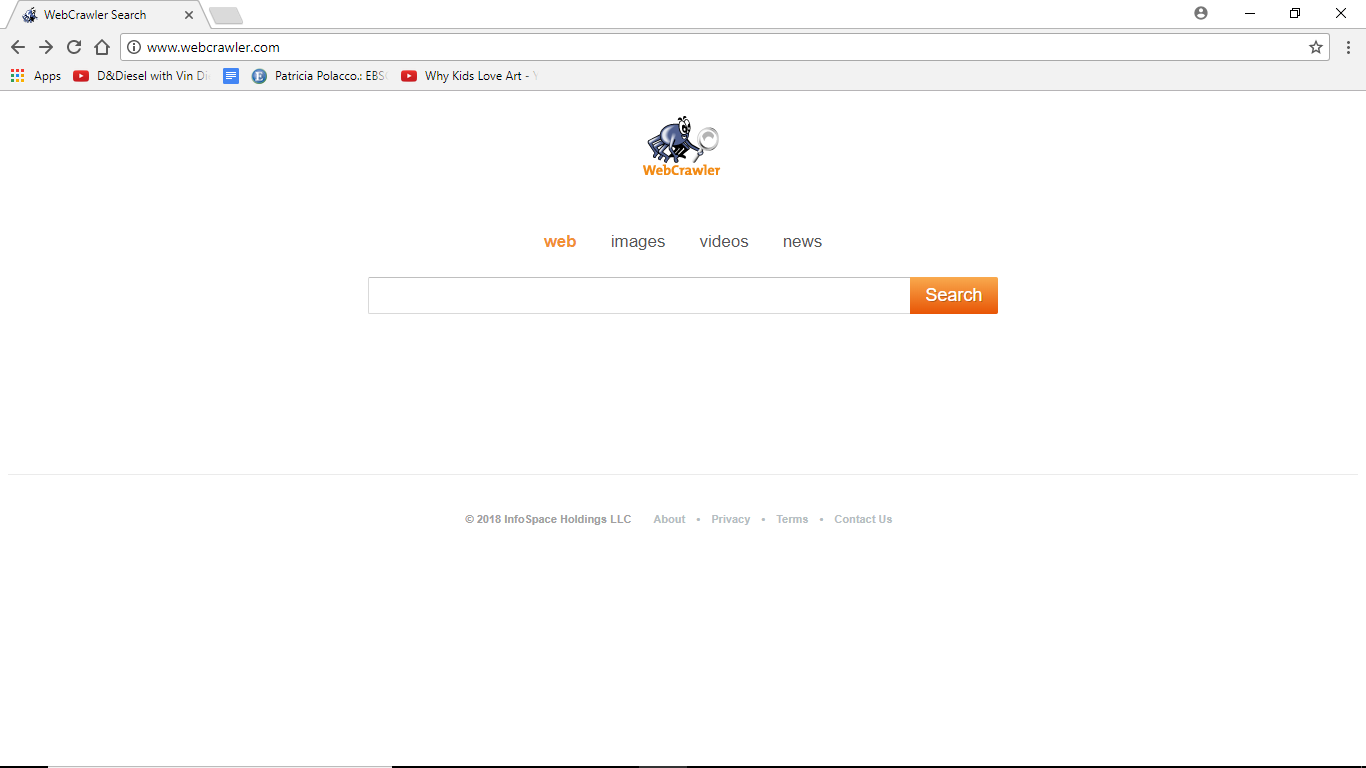 URL
Enter your search here
I searched for turtles
These are Ads. Scroll down
Start here
Click here for images
You can click on the right for more specific searches
E-Learning Cite #1
ArtforKidsHub
www.artforkidshub.com 
A family of five are behind the screen of this website!
They make relevant art lessons, videos, projects for kids.
It is free to use, unless you don’t want any ads. 
The father Rob Hubs, created the website so he could share his art experiences with his kids with other families.
URL
Ad. Don’t click here
Different Project types!
You can do A LOT without having the membership
S
C
R
O
L
L

D
O
W
N
Click the pictures to go to the lesson you want!
I clicked how to draw Black Panther
What you are going to need
Watch me!
E-Learning cite #2
Color with Leo
http://www.colorwithleo.com/artstudio.php 
Teaching the principals of art to students
Founded by Norman E. Silva to create a wholesome learning environment online
URL
Games are free. Click the pictures to play!
LEO
Fill up the space!
Use the shapes to make a landscape!
More activities
You can print your finished project!
Ready for the quiz?
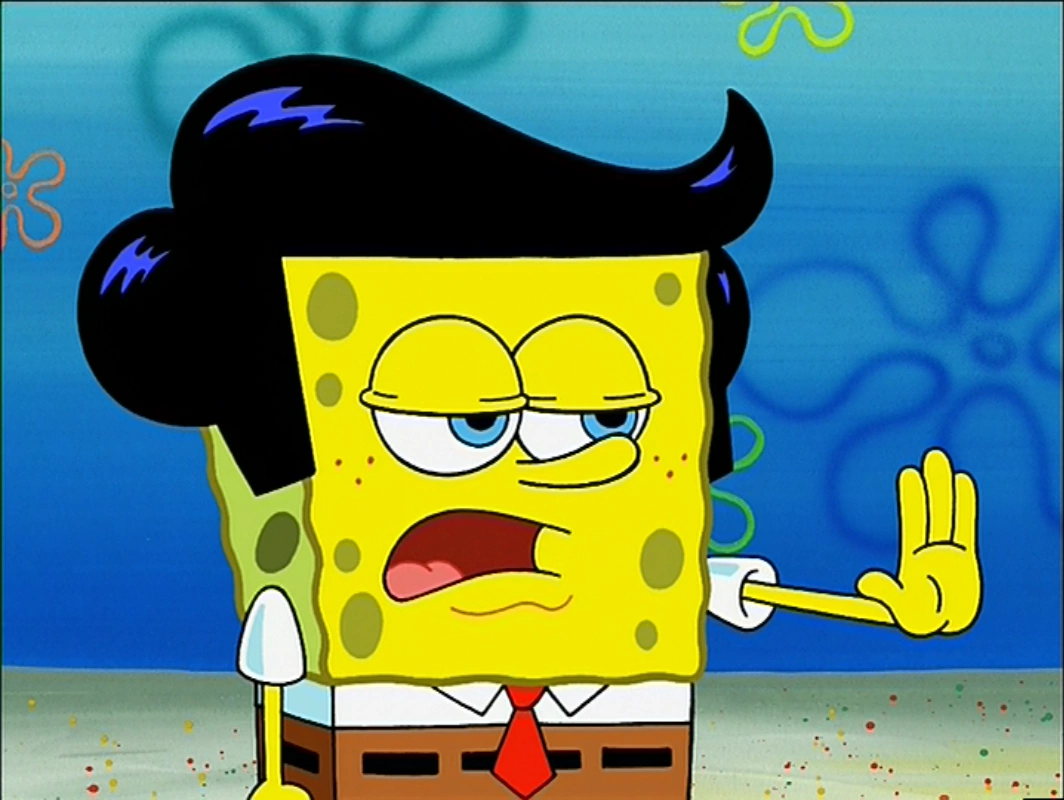 I AM NOT READY FOR A QUIZ
I’m ready, I’m ready,
I’m READYYY!
Question 1
What is the name if the mascot for the search engine Dogpile?
Alfred
Arfie
Fido
Snoop Dog
Question 2
What is a part of information literacy?
No knowledge
All knowledge
Ability to identify needed information
No newfound knowledge from research
Question 3
Which of the following is an example of a domain name?
.edu
.bla
.orj
.abc
Question 4
Which of the following makes a BAD website?
No citations
Easy navigation
Clearly states authors name
Easy to read
Question 5
What IS a part of E-Learning?
Exaggerated learning
Online learning
Worksheets
Example learning
Question 6
Where is the URL located?
At the bottom
In the middle
At the top
None of the above
Question 7
What should you avoid clicking on websites?
Ads
Images
Articles
Videos
Question 8
Who developed ArtforKidsHub?
Allen Hubs
Rob Hubs
Jay Johnson
Ray Miller
Question 9
Who is the mascot of our second E-Learning cite?
Leo
Jay
Bob
Jeffrey
Question 10
What does colorwithleo.com aim to do?
Help you with math
Teach you the principles of art
Help you with science
Draw trees
Congratulations!
Return to tutorial
Try again!
Help slide 1
Go back
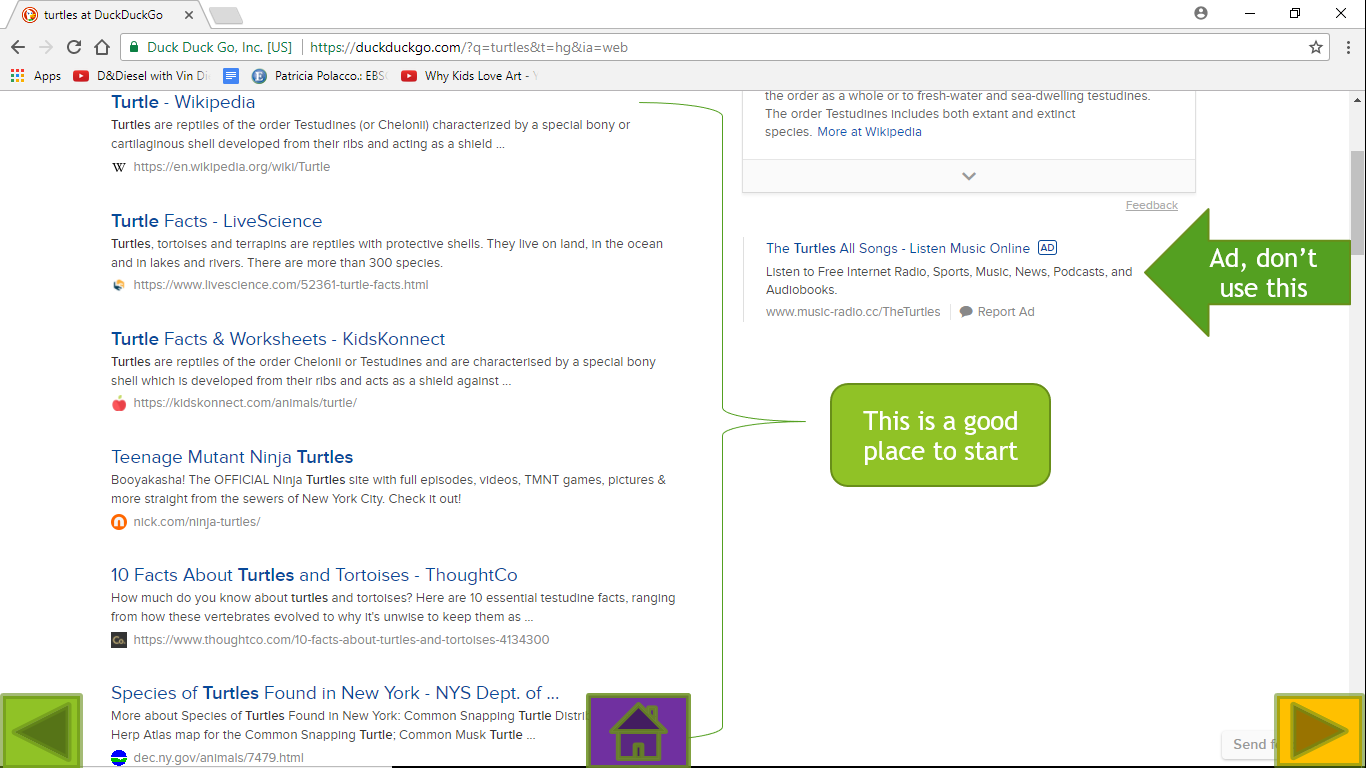 Help slide 2
Go Back
WRONG ANSWER
Try again